PE lessons
第一课时
WWW.PPT818.COM
Warming
We have two PE lessons at school every week. Do you like them?
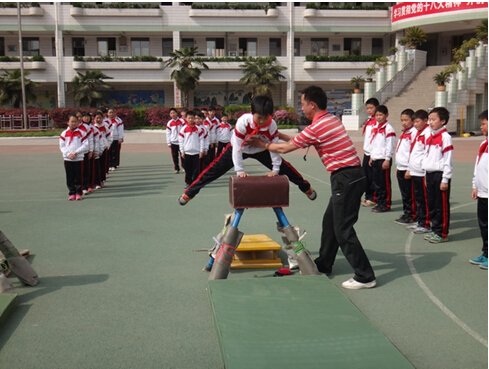 Presentation
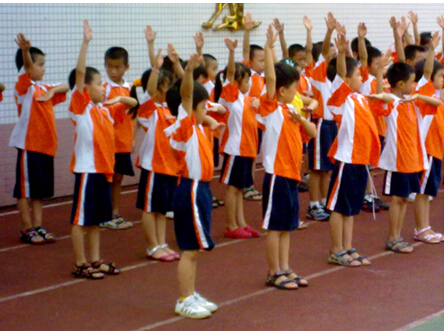 What do we do in PE lessons?
Presentation
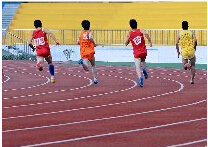 We run long races.
Discussion
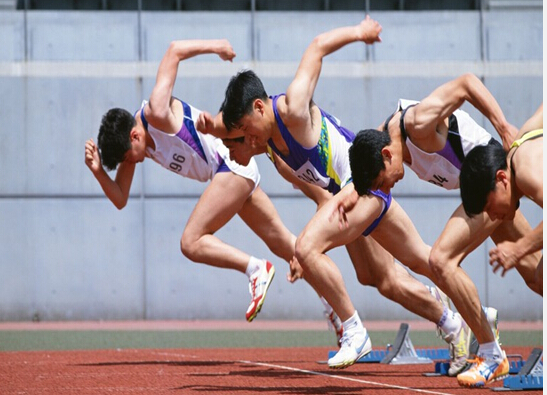 We run short races.
Presentation
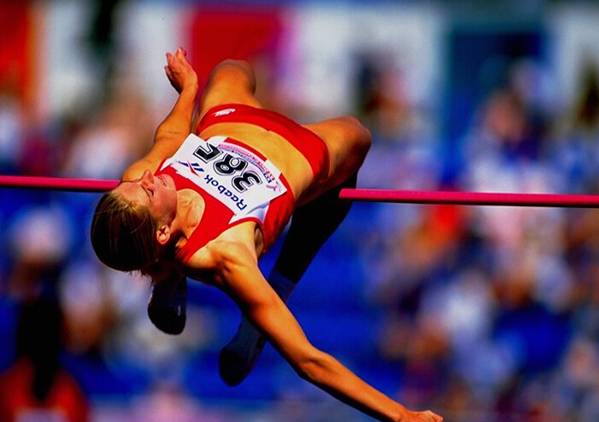 We do the high jump.
Presentation
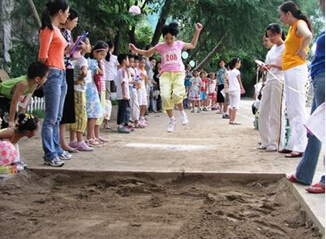 We do the long jump.
Presentation
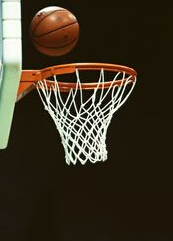 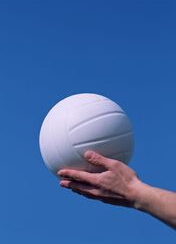 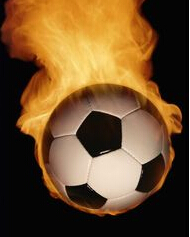 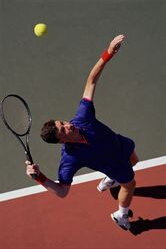 We play ball games.
Presentation
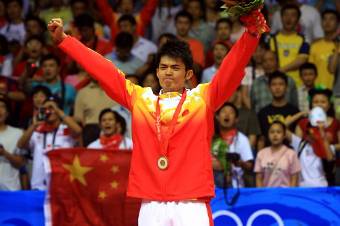 We all want to win.
Presentation
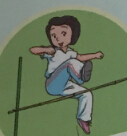 Jill is good at the high jump.
be good at
Presentation
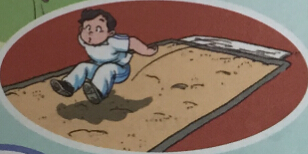 Joe is good at the long jump.
be good at
Listen and say
My friends and I like playing sport. We have a lot of fun together.
l like playing football, volleyball and basketball.
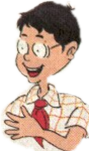 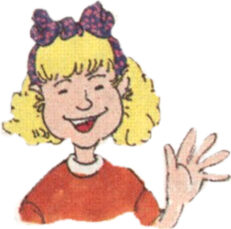 Exercise
Complete Peter’s notes.
In our PE lessons, we run __________ and  __________ .
We do the __________ and __________ . Jill is good at the ___________. Joe is good at ___________.
We also play ball games. I like playing ________,
   _________ and __________.
long races
short races
long jump
high jump
high jump
long jump
football
volleyball
basketball
Work in pairs.
I like…      I am good at….
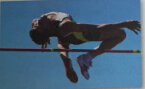 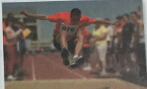 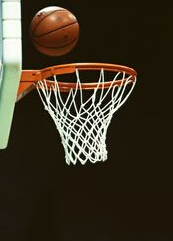 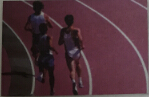 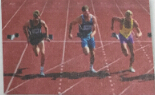 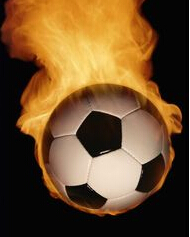 Summary
本课重点句型：
be good at 擅长于，常用短语be good at sth, be good at doing sth.
like doing sth 喜欢做某事。
Homework.
用英语询问同学、朋友、家长等，完成这个survey。填写表格。
The End